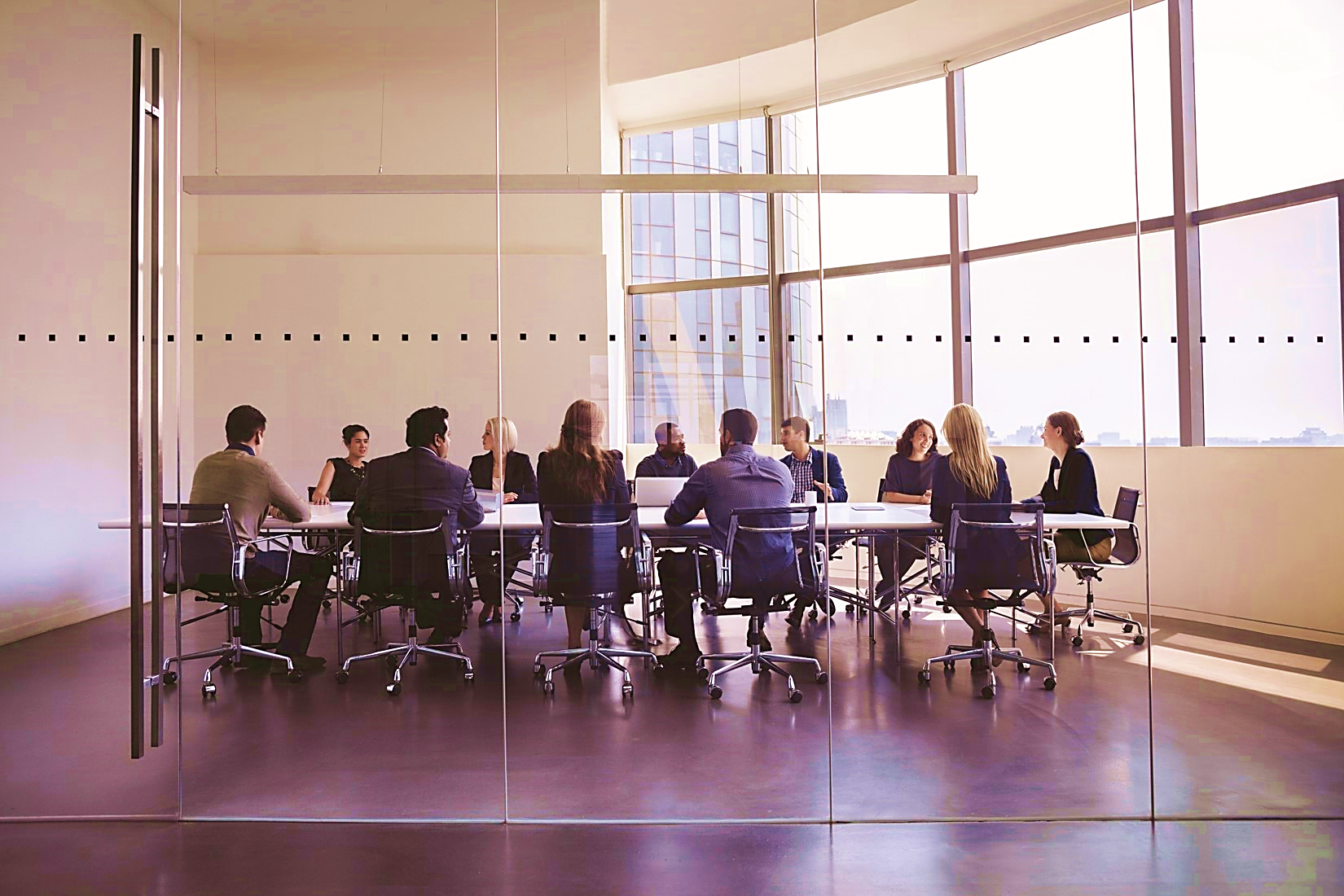 Réunion d’actualités
Experts Energies
04 Décembre 2023
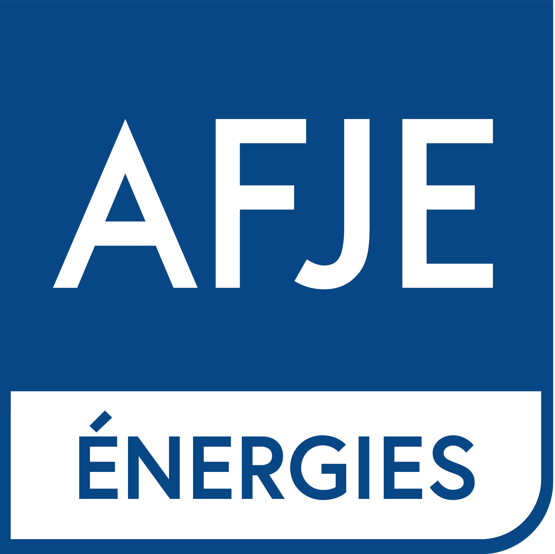 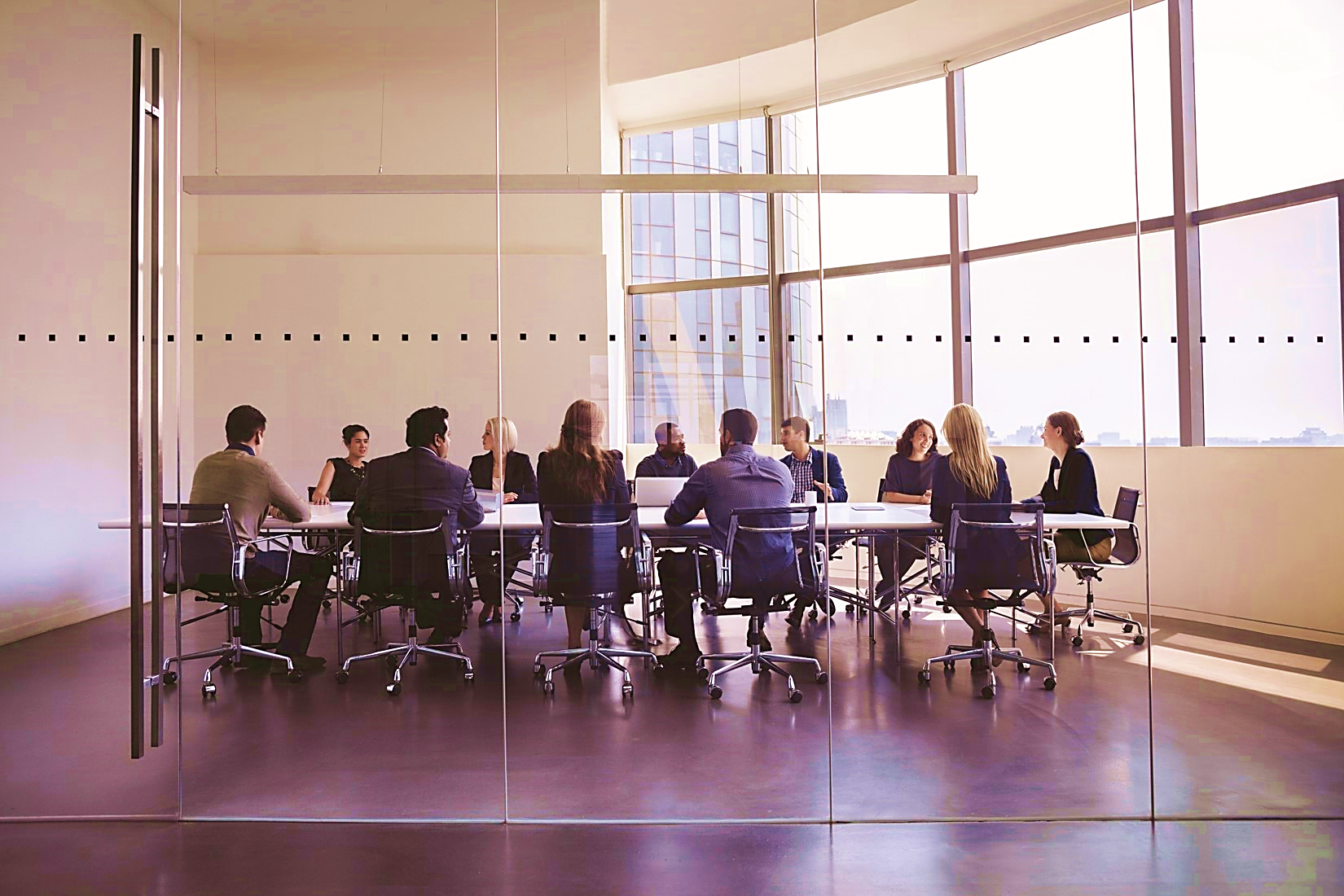 SOMMAIRE

1/  Revue de presse énergie (15 min)
 
2/ Résultats des appels d’offres (5 min)

3/ Actualité réglementaire et jurisprudentielle (30 min)

4/ Actualités de la Commission (10 min)
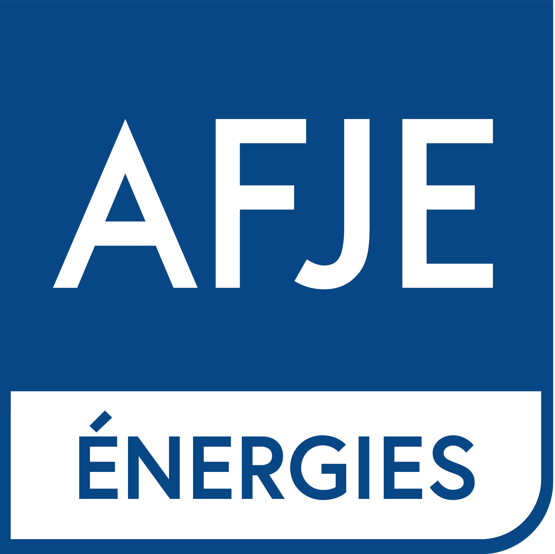 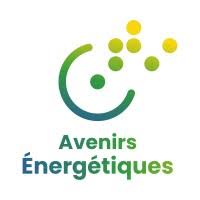 1/ REVUE DE PRESSE #énergie
📚 REVUE DE PRESSE #énergie

👉  Le gouvernement a publié cette semaine un premier document de la stratégie nationale pour l’énergie et le climat, qui concerne le volet « énergie ». Il vise une diminution de la consommation d’énergie de 30 % d’ici 2030, et de 40 à 50 % d’ici 2050. En parallèle, la production d’électricité devra augmenter, de 35 % d’ici 2035 et de 55 % d’ici 2050 par rapport à 2021.
📄   https://lnkd.in/eZGbKNm7

👉  La France a entamé des négociations avec la Commission européenne pour éviter le paiement de l’amende liée à la non-atteinte de ses objectifs de développement en matière d’énergies renouvelables. La France s’était engagée à atteindre les 23 % d’énergies renouvelables dans la consommation finale d’énergie en 2020 – elle n’a atteint que 19,1 %. 
📄   https://lnkd.in/emxSKr9Y

👉  La Commission de régulation de l’énergie (CRE) a publié une série de propositions pour réglementer les pratiques des fournisseurs d’électricité et de gaz et limiter les pratiques abusives. En particulier, la CRE propose que les fournisseurs indiquent très clairement l’une des trois catégories d’offres : prix fixe, prix indexés sur une référence publique, et autres offres.
📄   https://lnkd.in/erY76qDQ
📄 Les propositions de la CRE : https://lnkd.in/en44TuRP

👉 Le Parlement européen a voté la semaine dernière en faveur de l’inclusion du nucléaire dans la liste des « technologies vertes » à soutenir par un projet de règlement en faveur de la compétitivité et de la production de ces filières dans l’Union européenne. Plus précisément, ce projet devrait fixer à 40 % d’ici 2030 l’objectif de production de ces technologies sur le sol européen. 

📄   https://www.linkedin.com/feed/update/urn:li:activity:7134790476930408450
Suivez Avenirs Energétiques! https://www.linkedin.com/company/avenirs-energetiques/
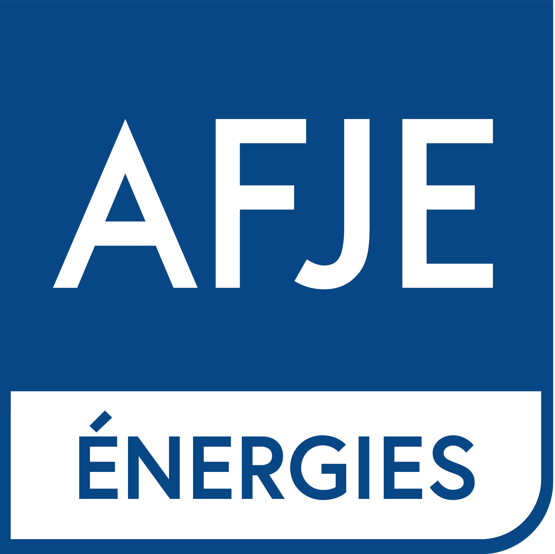 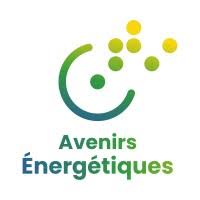 1/ REVUE DE PRESSE #énergie
👉  L’Etat et EDF seraient près de trouver un accord sur un dispositif pour prendre la suite de l’ARENH (accès régulé à l’électricité nucléaire histoire) d’ici fin 2025. La solution envisagée serait une taxation des revenus issus de la vente d’électricité d’origine nucléaire lorsque les prix sur les marchés excèdent un certain plafond. Le montant de ce plafond est toutefois encore sujet à discussion. 
📄   https://lnkd.in/e7WrzP-9
👉  Le gestionnaire du réseau de transport d’électricité RTE s’est montré rassurant sur le passage de l’hiver, avec un faible risque de coupures. La baisse de la consommation des Français, une meilleure disponibilité du parc nucléaire, et un développement du parc renouvelable rendent les conditions d’approvisionnement plus favorables. 
📄   https://lnkd.in/e5uR_5rh
👉  Aux Etats-Unis, la société NuScale Power a annoncé l’abandon de son projet d’installation d’un réacteur nucléaire modulaire (SMR) de taille industrielle. Elle était pourtant la seule à avoir reçu l’agrément des autorités sur le design de ses machines. C’est le manque de financement, faute de clients suffisants pour les contrats de vente de son électricité, qui a signé l’arrêt du projet. 
📄   https://lnkd.in/e56aYRY3
👉  L’Institut Français des Relations Internationales (Ifri) a publié un rapport sur la mobilité électrique en France et en Europe.
📄   https://lnkd.in/eK7XXSja
📄Le rapport : https://lnkd.in/eGWysF7e
👉   Un rapport des Nations Unies souligne que la production mondiale de combustibles fossiles prévue d’ici 2030 est bien supérieure aux limites nécessaires pour contenir le réchauffement climatique sous les +1,5°C par rapport à l’ère préindustrielle.
📄   https://lnkd.in/ersf8gT6
👉  Le contexte géopolitique et la baisse de la production des pays producteurs de pétrole avaient tiré à la hausse les prix du pétrole, mais du fait d’une baisse de la demande mondiale, ceux-ci ont redescendu, atteignant leur niveau le plus bas depuis cet été. 
📄 https://www.linkedin.com/feed/update/urn:li:activity:7129717045998292992
Suivez Avenirs Energétiques! https://www.linkedin.com/company/avenirs-energetiques/
Documentaire sur la transition énergétique en Chine: https://www.youtube.com/watch?v=oBXcCsbGvns
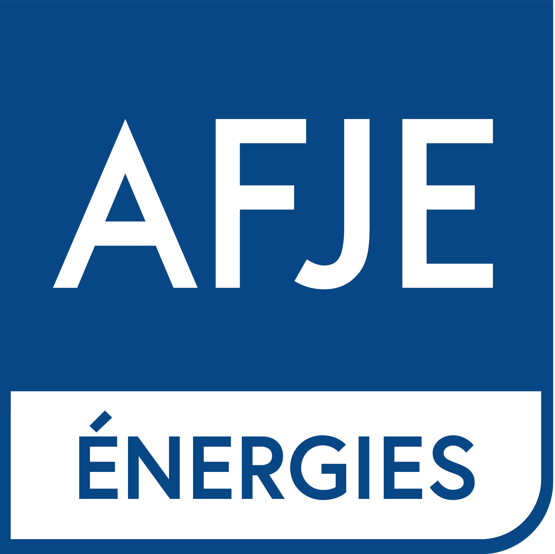 2/ Résultats des appels d’offres EnR
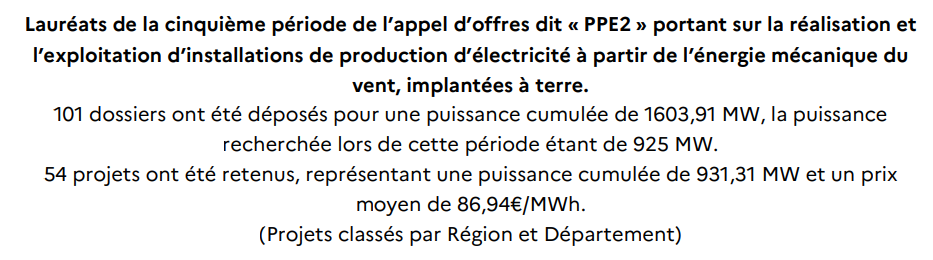 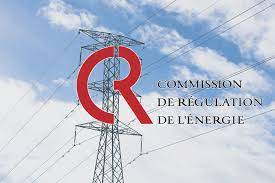 Quatrième période

129 nouveaux lauréats pour développer des installations photovoltaïques au sol ont été désignés en septembre 2023.
Le prix moyen proposé par les lauréats est de 82,42 €/MWh.
Cinquième période

90 nouveaux lauréats pour développer des installations photovoltaïques sur bâtiment ont été désignés en août 2023. 
Le prix moyen proposé par les lauréats est de 101,95 €/MWh.
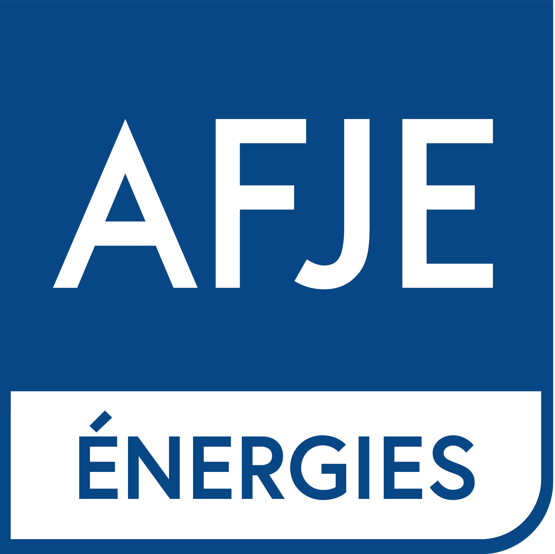 [Speaker Notes: https://www.ecologie.gouv.fr/solaire
https://www.ecologie.gouv.fr/eolien-terrestre]
3/ Actualité réglementaire et jurisprudentielle énergies (1/4)
👉 Plan d'action européen éolien
https://www.linkedin.com/feed/update/urn:li:activity:7122680138130956288 
👉 Directive RED 3
Energies renouvelables : ce qu'il faut retenir de la nouvelle et importante directive "RED III" n°2023/2413 du 18 octobre 2023 - - Cabinet Gossement Avocats (gossement-avocats.com) 
https://www.linkedin.com/posts/sandra-hahn-duraffourg-aab54284_red-3-activity-7125157123696553984-khH7?utm_source=share&utm_medium=member_desktop 
👉 PLF24 adopté provisoirement en première lecture (via 49.3) ): assemblee-nationale.fr/dyn/16/textes/l16t0178_texte-adopte-provisoire.pdf 
CRIPE (rente inframarginale = plafond de vente sur le marché)- son application est étendue sur toute l'année 2024 ; - le seuil unitaire par technologie est relevé de 100 à 105€ pour les technologies éolienne et solaire ; - la fraction d'abattement au dessus du seuil forfaitaire est relevée à 50%, contre 10% en 2023. A titre d'illustration, pour un prix de marché à 500€/MWh, le producteur conservera 105+50%(500-105) = 105 + 197,5 = 302,5€/MWh 
Déplafonnement: le projet de loi de finances 2024 adoptée en 1ère lecture par l'Assemblée nationale prévoit un déplafonnement total de la prime négative pour les contrats de complément de rémunération de façon rétroactive à compter du 1er janvier 2022 https://www.linkedin.com/posts/amandine-delsaux-bb8aa365_aeznergie-daezplafonnement-plf2024-activity-7128394590411190272-M4cM?utm_source=share&utm_medium=member_desktop
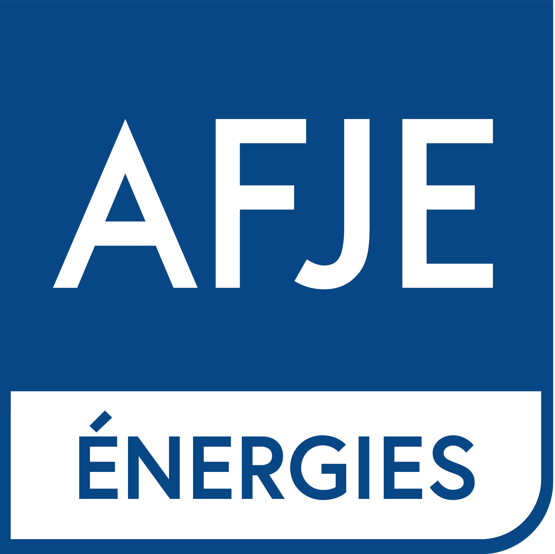 3/ Actualité réglementaire et jurisprudentielle énergies (2/4)
📚 Les actualités jurisprudentielles  
👉 SOLAIRE - Conseil d'État, 6ème - 5ème chambres réunies, 04/10/2023, 467962 : un PLU, combiné à d’autres dispositions du code de l’urbanisme, peut conditionner l’installation de panneaux solaires thermiques (sur le toit d’un domicile) afin que cette dernière soit en harmonie/bien intégrée au « milieu environnant » ainsi qu’au « bâti existant » et, en cohérence avec l’architecture de la construction sur laquelle les panneaux solaires thermiques sont installés.
📄https://www.legifrance.gouv.fr/ceta/id/CETATEXT000048157016?init=true&page=1&query=&searchField=ALL&tab_selection=cetat
👉 EOLIEN - Conseil d'État, 6ème - 5ème chambres réunies, 04/10/2023, 453135 : une association demande l’annulation d’une autorisation préfectorale ayant pour objet l'exploitation de douze éoliennes. Elle obtient gain de cause devant le tribunal administratif de Toulon et devant la CAA de Marseille. Mais le CE estime quant à lui que l’autorisation préfectorale dont il était question était légale et que par conséquent, l’exploitation du parc éolien pouvait avoir lieu.
📄https://www.legifrance.gouv.fr/ceta/id/CETATEXT000048156982?juridiction=CONSEIL_ETAT&juridiction=COURS_APPEL&juridiction=TRIBUNAL_ADMINISTATIF&juridiction=TRIBUNAL_CONFLIT&page=1&pageSize=100&query=%C3%A9nergie&searchField=ALL&searchType=ALL&sortValue=DATE_DESC&tab_selection=cetat
👉 EOLIEN - Conseil d’Etat, 04/10/2023, Société Combray Energie, 464855 : le CE reconnaît la possibilité de prendre en compte les "dimensions historiques, mémorielles, culturelles et artistiques, y compris littéraires" du paysage pour apprécier les impacts d’un projet éolien.
📄https://www.legifrance.gouv.fr/ceta/id/CETATEXT000048156992?init=true&page=1&query=464855&searchField=ALL&tab_selection=all
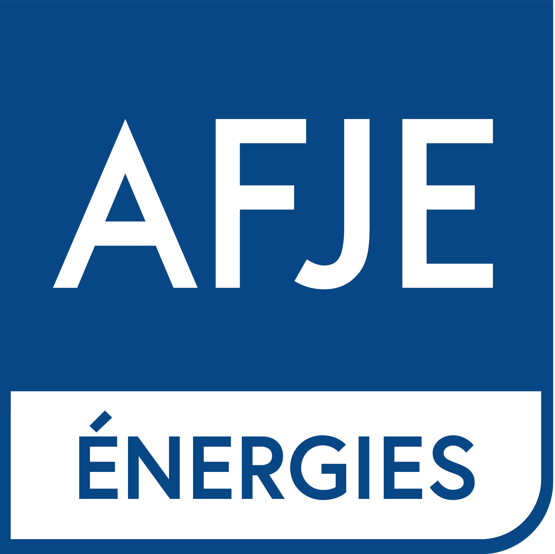 4/ Actualité réglementaire et jurisprudentielle énergies (3/4)
📚 Les actualités réglementaires 
👉 Au niveau du droit interne français
👉 ELECTRICITE - Ordonnance n° 2023-816 du 23 août 2023 relative au raccordement et à l'accès aux réseaux publics d'électricité.
📄https://www.legifrance.gouv.fr/jorf/id/JORFTEXT000047989236
👉 HYDROGENE - Décret n° 2023-854 du 1er septembre 2023 relatif au dispositif de soutien à la production de certaines catégories d'hydrogène.
📄https://www.legifrance.gouv.fr/jorf/id/JORFTEXT000048039013?datePublication=&dateSignature=01%2F07%2F2023+%3E+30%2F09%2F2023&isAdvancedResult=&page=2&pageSize=10&query=droit+des+énergies&searchField=ALL&searchProximity=&searchType=ALL&sortValue=SIGNATURE_DATE_DESC&tab_selection=jorf&typePagination=DEFAU
👉 ELECTRICITE - Arrêté du 19 septembre 2023 modifiant l'arrêté du 21 novembre 2019 fixant le critère de proximité géographique de l'autoconsommation collective étendue.
📄https://www.legifrance.gouv.fr/jorf/id/JORFTEXT000048166309
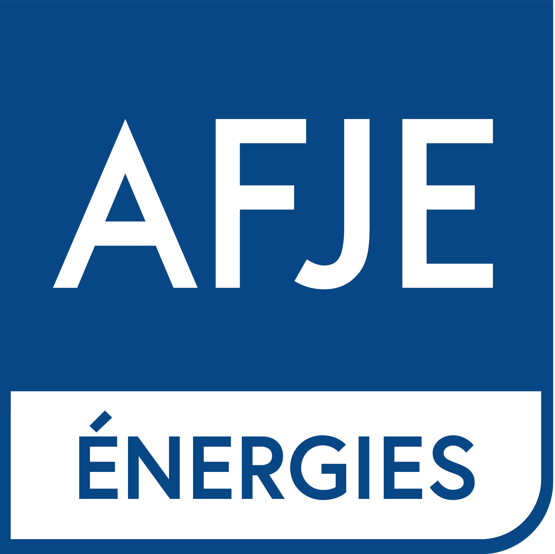 4/ Actualité réglementaire et jurisprudentielle énergies (4/4)
📚 Les actualités réglementaires 
👉 Au niveau du droit de l’Union européenne
👉 EFFICACITE ENERGETIQUE – Directive (UE) du Parlement européen et du Conseil du 13 septembre 2023 relative à l’efficacité énergétique et modifiant le règlement (UE) 2023/955.
📄https://eur-lex.europa.eu/legal-content/FR/TXT/HTML/?uri=CELEX:32023L1791&qid=1696881409637
👉 ENERGIE PRODUITE A PARTIR DE SOURCES RENOUVELABLES – Directive (UE) du Parlement européen et du Conseil du 20 sept 2023 modifiant la directive (UE) 2018/2001, le règlement (UE) 2018/1999 et la directive 98/70/CE en ce qui concerne la promotion de l’énergie produite à partir de sources renouvelables, et abrogeant la directive (UE) 2015/652 du Conseil.
📄https://eur-lex.europa.eu/legal-content/FR/TXT/?uri=CONSIL%3APE_36_2023_INIT&qid=1696881409637
👉 « FIT FOR 55 » - Directive révisée du Parlement européen et du Conseil du 9 octobre 2023 : fixe des objectifs contraignants en matière d’énergies renouvelables (exemple : en 2030, la part d’énergies renouvelables dans la part du mix énergétique européen devra atteindre 45%).
👉 « FIT FOR 55 » - Règlement européen « ReFuelEU Aviation » du 9 octobre 2023 : vise à établir des règles harmonisées pour promouvoir l’utilisation de carburants durables dans le domaine de l’aviation.
📄Commission welcomes completion of key 'Fit for 55' legislation, putting EU on track to exceed 2030 targets
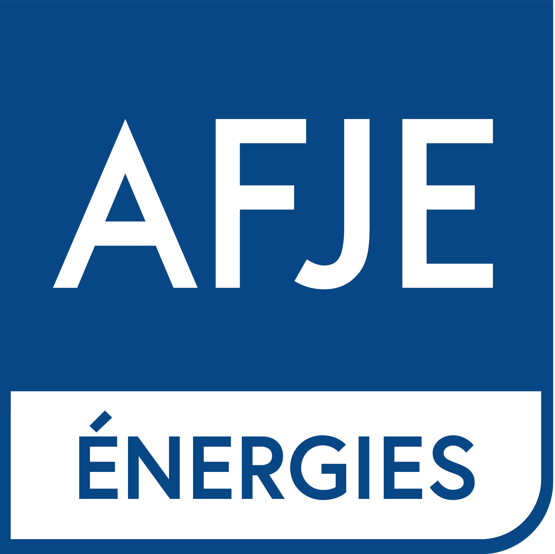 5/ Actualités Commission Energies
Sondage envoyé le 15 11 23 à l’ensemble des membres de la Commission (1 minute pour y répondre): https://forms.office.com/Pages/ResponsePage.aspx?id=DQSIkWdsW0yxEjajBLZtrQAAAAAAAAAAAAMAAGfyFZJURTlVNEpDSVc2RFRQMzhZTDA4Wlo4RVFIQS4u 


Merci de liker / commenter / partager la publication AFJE sur le legal privilege : https://www.linkedin.com/feed/update/urn:li:activity:7117148193548562433/

Attente décision du Conseil constitutionnel
 
Date de la prochaine Commission
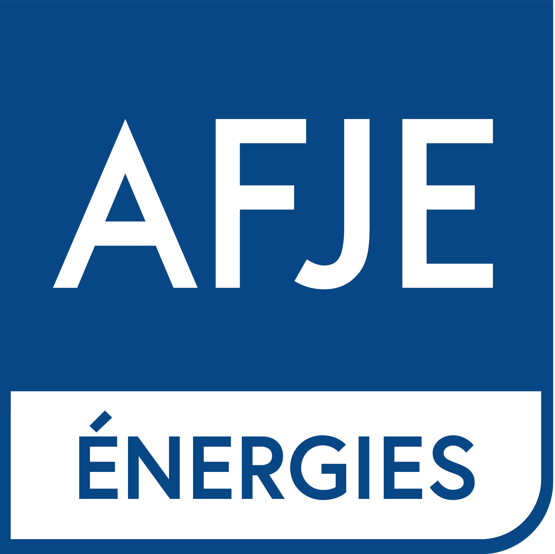 [Speaker Notes: https://afje.org/editorial/publication/pdf/641c1fd6bb61d668341284.pdf]